Наши выпускники – наша гордость
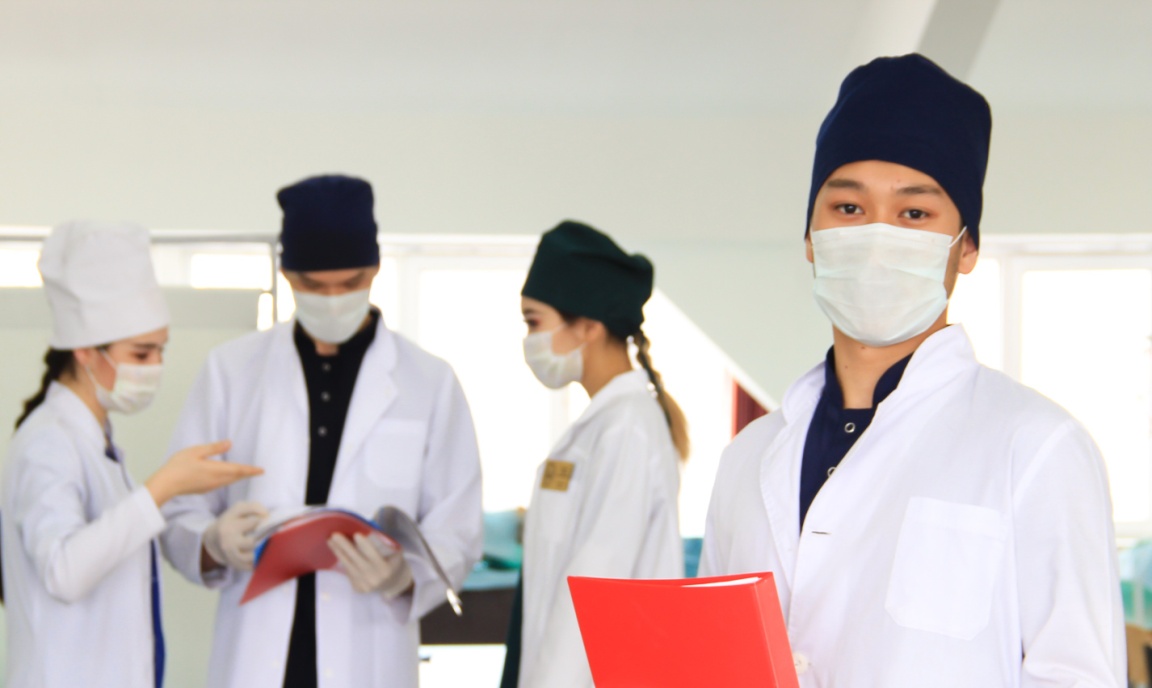 Габдуллина Эльмира Чапаевна
Выпускница 
колледжа «Аяжан» 2006 года.
Операционная медицинская сестра Университетской клиники «Аксай» 
КазНМУ имени С.Д. Асфендиярова.
С 2014 года – старшая медсестра операционного отделения.
Залог успешной операции и выздоровления пациента  - заботливые и профессиональные медицинские сестры.
Из интервью:
«О сделанном в юности выборе в пользу 
этой профессии 
ни разу не пожалела. 
Медсестра – это мое призвание» - признается 
Эльмира Чапаевна.
От слаженности действий врача и медсестры зависит успех операции. Для этой работы нужны хорошие знания и навыки, скорость реакции и крепкая нервная система.
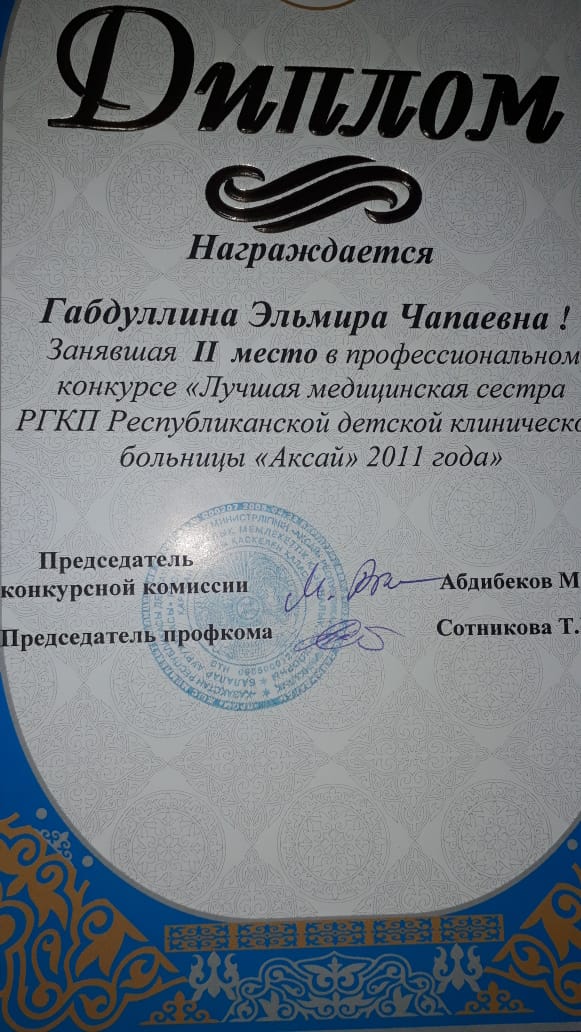 Наши выпускники работают на поезде здоровья «Денсаулық»
Манская 
Татьяна 
Петровна – 
Старшая медсестра 
УК «Аксай», 
Выпускница 
колледжа «Аяжан» 
2006 года.
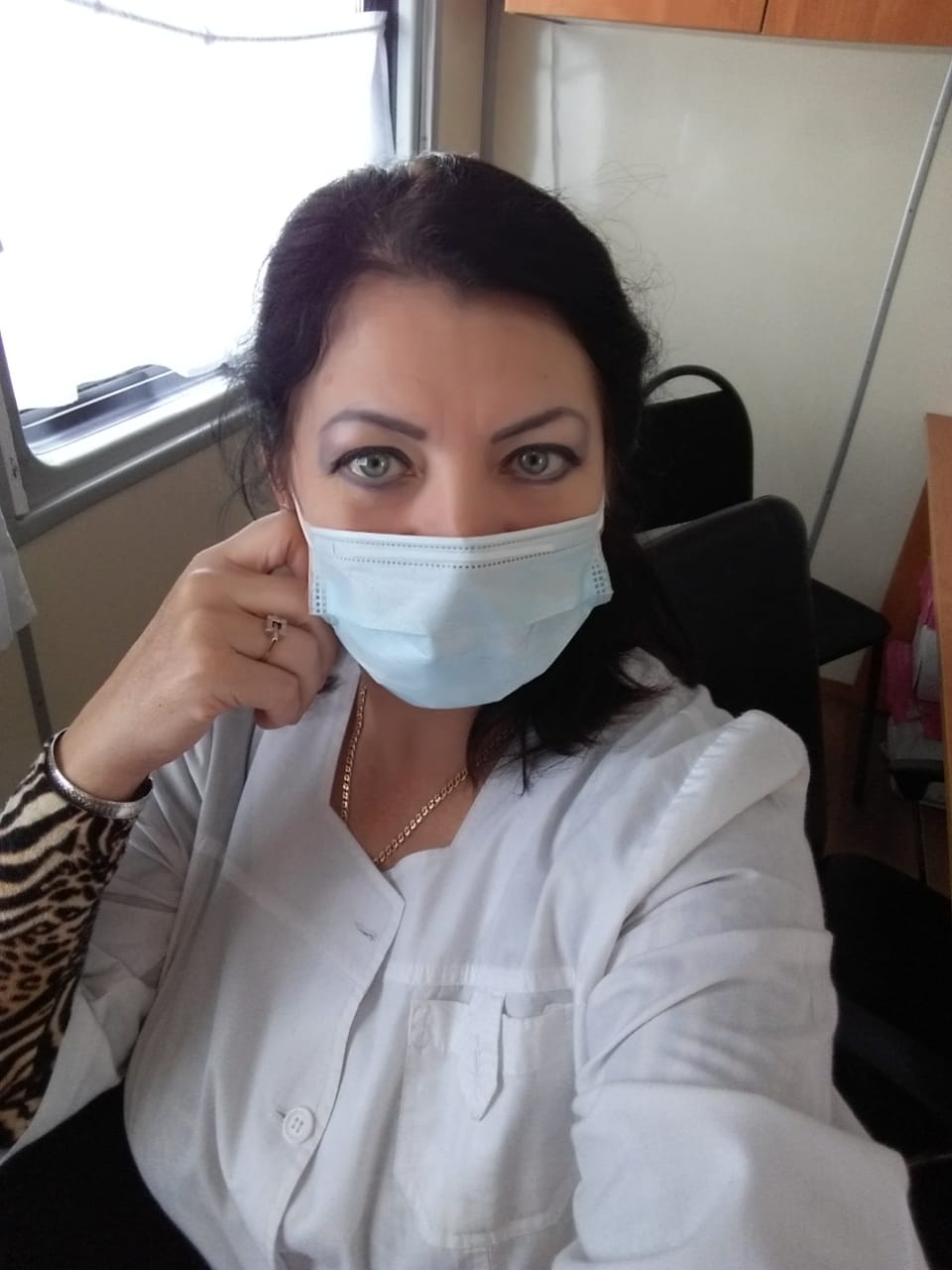 Наши выпускники работают на поезде здоровья «Денсаулық»
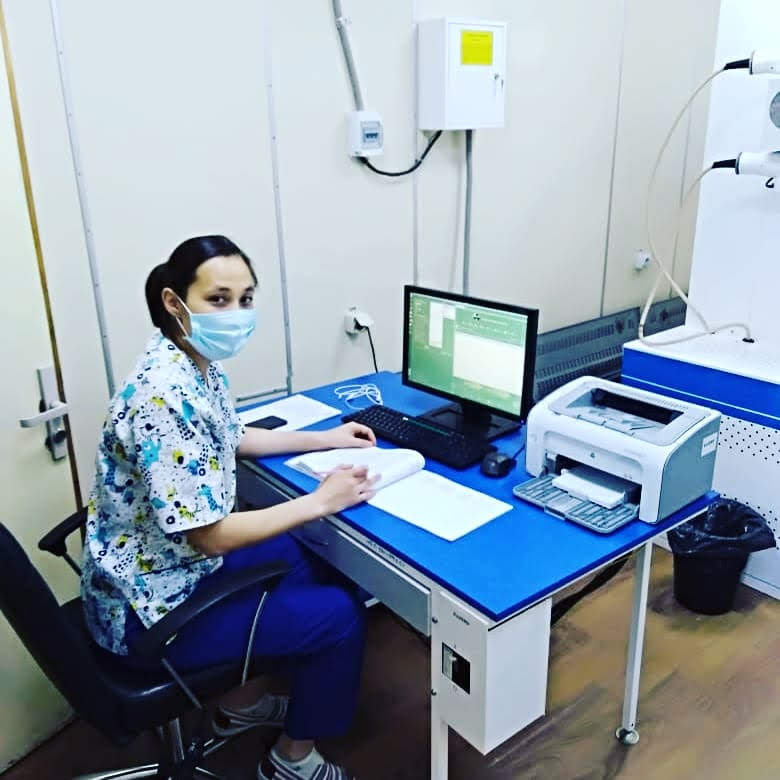 Исмагулова 
Гульзат Ашкеновна – 
выпускница 2019 года. 
Медсестра кабинета 
компьютерной 
диагностики 
и рентгенографии 
УК «Аксай».
Поезд здоровья «ДЕНСАУЛЫҚ»
Поезд «Денсаулық» оснащен современным оборудованием
Лаборатория
Медицина – это призвание.